Voel je goed!
‘Ik weeg 6 kilo minder sinds ik begrijp wat ik eet.’
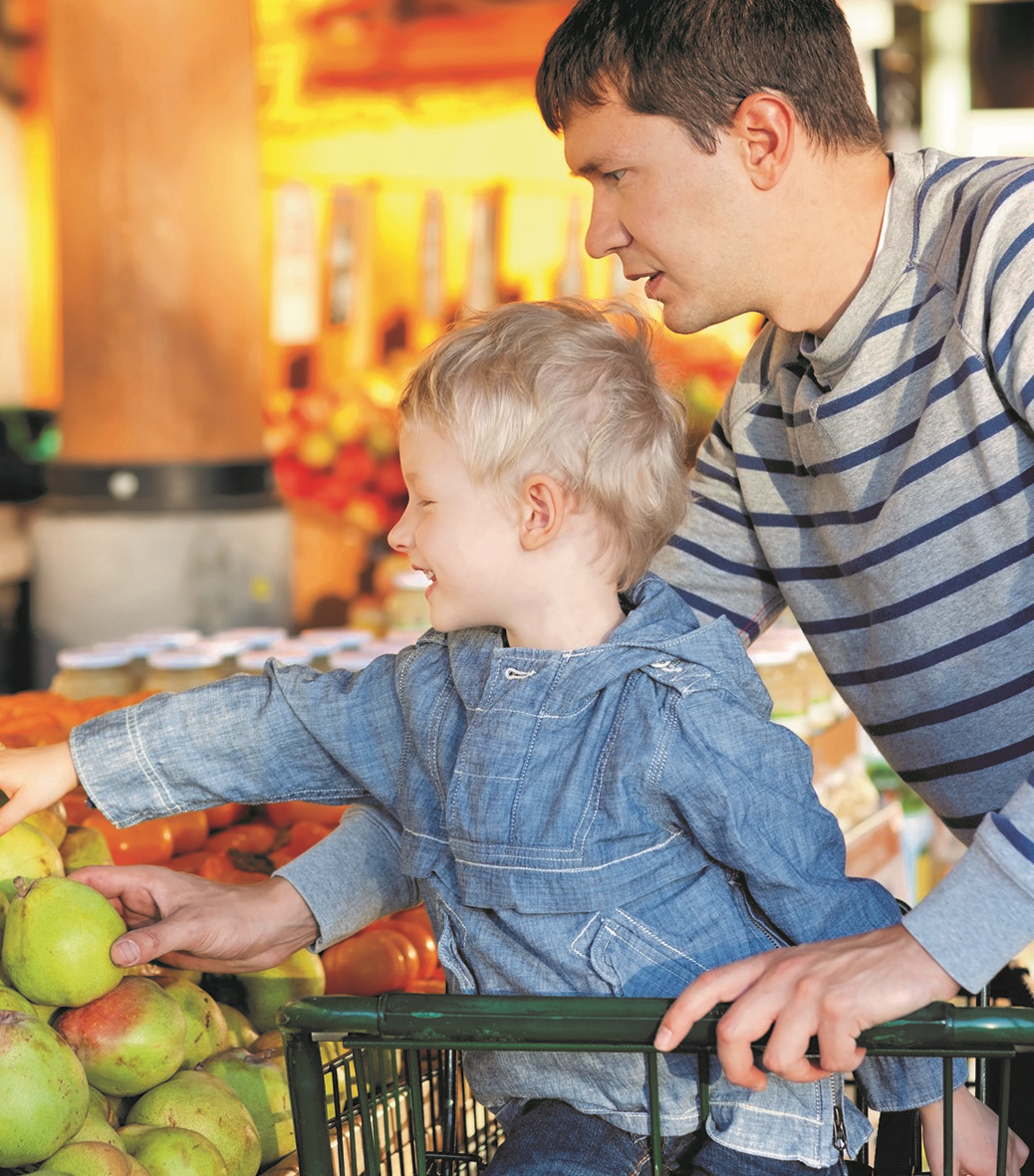 Gratis cursus 
over gezond eten 
en bewegen
Voel je goed!
Gratis cursus in makkelijke taal
20 lessen in kleine groepjes
Tips over gezond eten
Samen bewegen
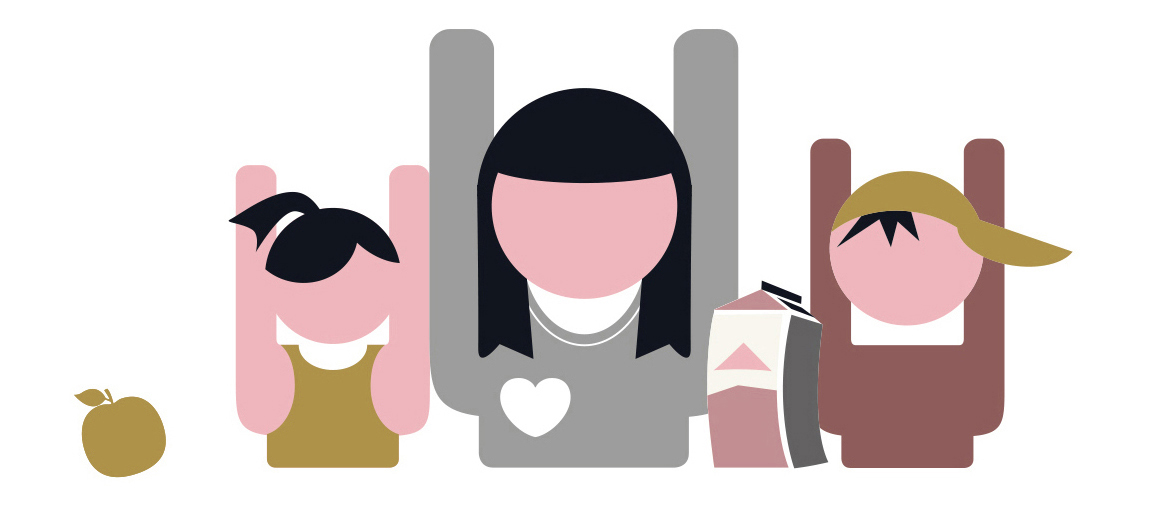 Wil je meedoen?
Vraag het aan je huisarts 

of bel naar 
[naam]
[tel nr]
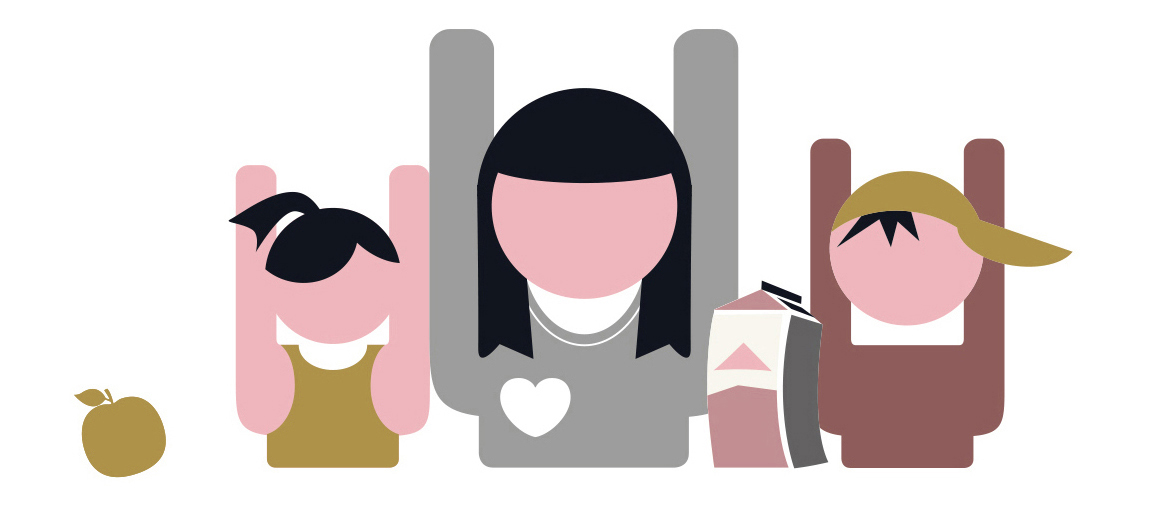